9
ИСТОРИЯ УЗБЕКИСТАНА
класс
Тема: 
Начало I Мировой войны и её влияние на Туркестан. Восстание 1916 года в Туркестане
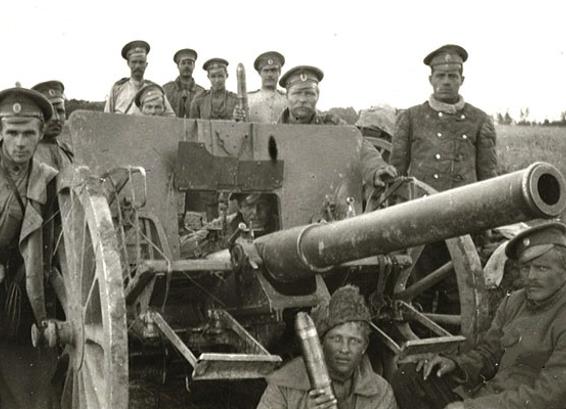 ПЛАН
Влияние Первой мировой войны на Туркестан
Мобилизация в виде привлечения к тыловым работам (мардикорство)
Причины восстаний в Туркестанском крае
Распространение восстания по территории Туркестана
Проверь себя!
T
Т
T
F
Влияние Первой мировой войны на Туркестан
В Первой мировой войне Россия была в составе союза Антанты, куда помимо неё входили Англия и Франция. Первая мировая война ввергла Россию в экономический кризис. Чтобы поддержать обескровленную экономику, царское правительство с рвением принялось осваивать природные ресурсы своих колоний, в частности, Туркестанского края, используя местное население в качестве дешевой рабочей силы.
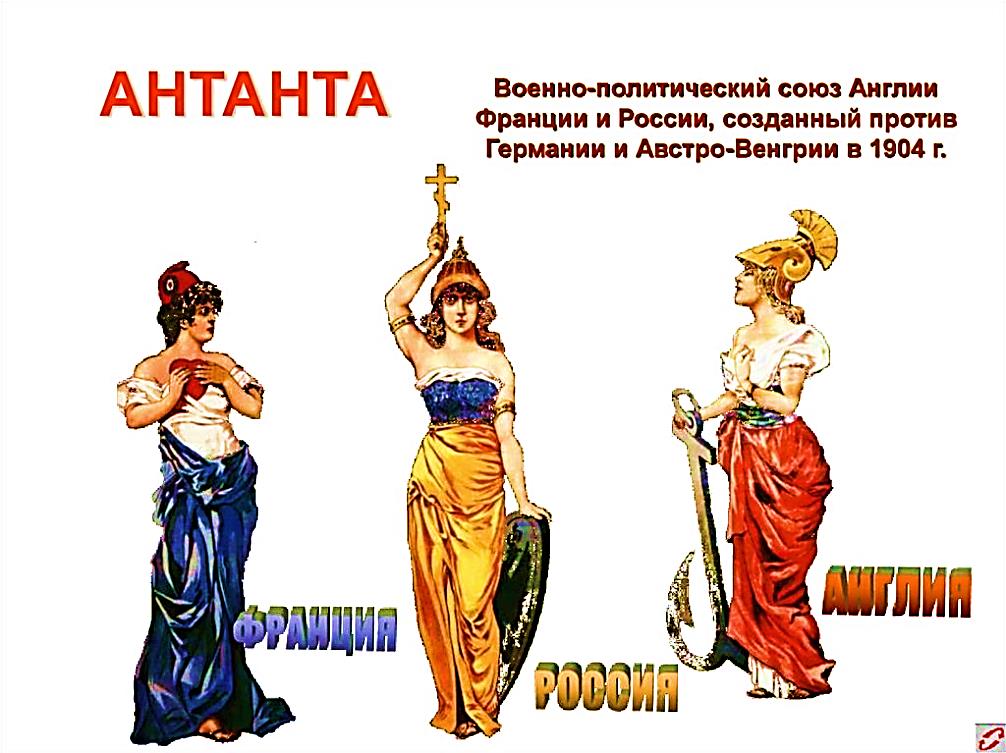 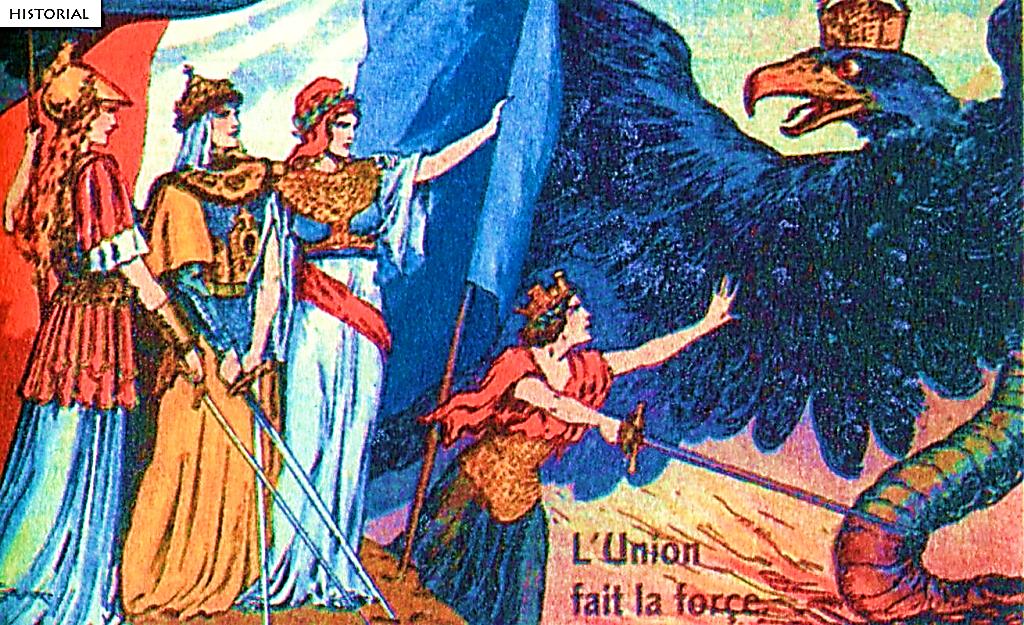 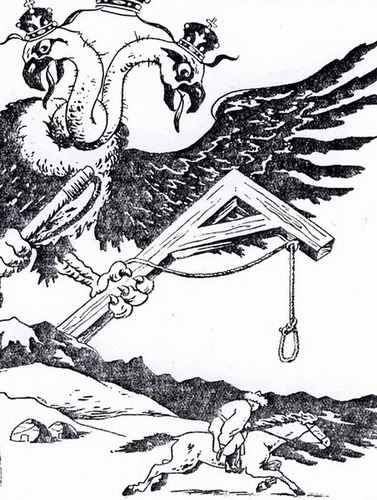 Влияние Первой мировой войны на Туркестан
В связи с военными действиями в России объявляется массовая мобилизация, которая распрос-транилась также и на колонии, в частности, на Туркестан. Согласно мобилизации, под ружье призывалось европейское население края в возрасте от 19 до 43 лет. 
С объявлением в 1914 году в Туркестане чрезвычайного поло-жения, противники мобилизации в Туркестане стали нарушать порядок. Нарушителей облагали штрафом в размере до 50 сумов, либо тюремным заключением на три месяца.
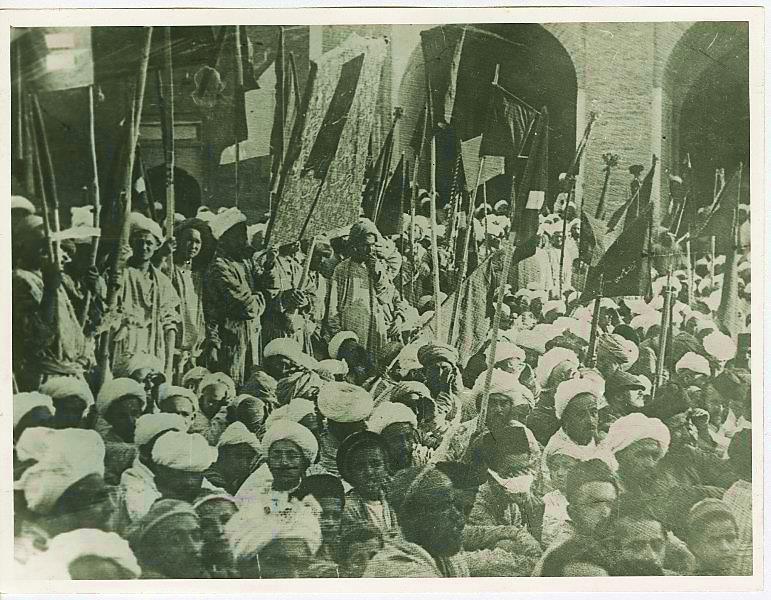 Влияние Первой мировой войны на Туркестан
Изменения в сельском хозяйстве
Нехватка продовольствий       дефицит продовольственных и других товаров, а также рост цен
Политика царизма
Ликвидация разрушений и покрытие военных расходов тре-бовали дополнительных средств, для решения вопроса царское правительство избирает привыч-ный для себя и самый простой путь, а именно обирание подве-домственных ему краев и возло-жение на них большей части связанной с войной работы, в
частности, на Туркестан.
1
Налоговая система 
Только в течение одного года войны объём налогов увеличился на 50 процентов.
2
Практически разорилась сельскохозяйственная сфера, со- кращены посевные площади, не хватало рабочей силы.
3
Начиная с 1915 года на хлопок устанавливаются фиксированные государственные цены
4
Мобилизация в виде привлечения к тыловым работам (мардикорство)
Действующее правительство ре-шает привлечь к тыловым рабо-там местное коренное население колоний, а также тех, кого не коснулась мобилизация. 25 июня 1916 года император России Николай II (1894–1917) по пред-ложению Верховного Главноко-мандующего и военного минис-тра объявляет указ «О моби-лизации на тыловые работы мужчин Туркестана, Сибири и Кавказа в возрасте от 19 до 43 лет»
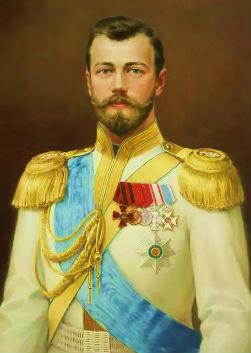 Причины восстаний в Туркестанском крае
Причины восстаний в Туркестанском крае
В выступлениях принимали учас-тие крестьяне, ремесленники, мел-кие торговцы, рабочие и прочие социальные слои населения. 
Губернатор Ферганской области  А.Гиппиус информировал  адми-нистрацию и царское правитель-ство об увеличении числа недо-вольных, призывая их принять со-ответствующие меры. Его посчита-ли паникёром и  противником цар-ской власти. За это его уволили.
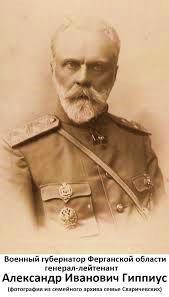 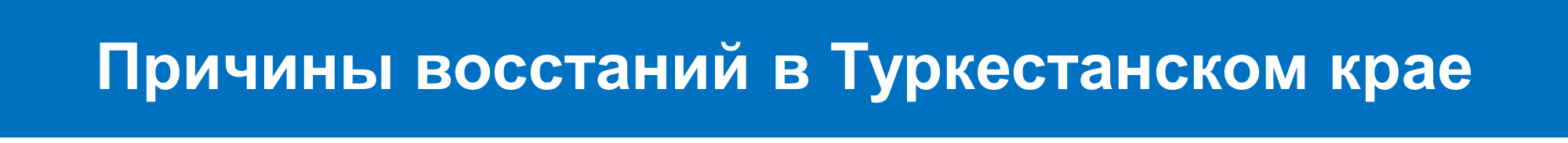 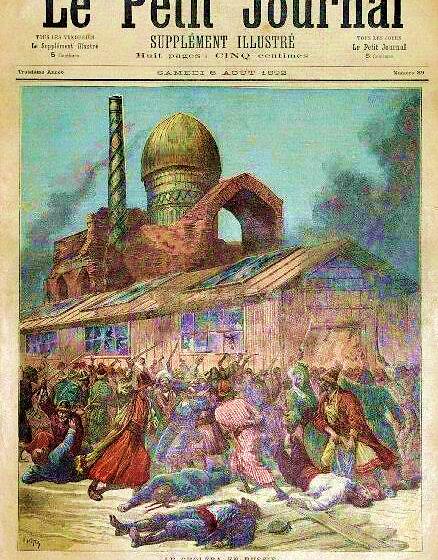 4 июля 1916 года в Ходженте вспыхивает массовое восстание отказывающихся принимать учас-тие в тыловых работах. Волна выступлений продолжается 5 июля в кишлаке Ургут Самаркандского уезда, затем в Сиябе, Махалле, Ходже Ахроре и Ангоре, а 7 июля – в Дахбеде. Выступавшие избивали представителей местной власти и уничтожали списки.
Демонстранты силой были разо- гнаны колониальным правитель-ством, сопротивлявшиеся же жесто-ко наказаны.
Краткая характеристика восстания в Ташкенте
Превращение джадидизма
в политическое движение
Наиболее ярко выраженный характер восстания приобрели                   в середине июля в Кокандском, Риштанском, Маргиланском, Андижанском и Наманганском уездах Ферганской области.                     В частности, 9 июля после оглашения в Андижане царского указа, местное население, вооружившись палками, камнями, кетменями и прочими подручными средствами, вышло                         с протестом против привлечения к наёмным работам.
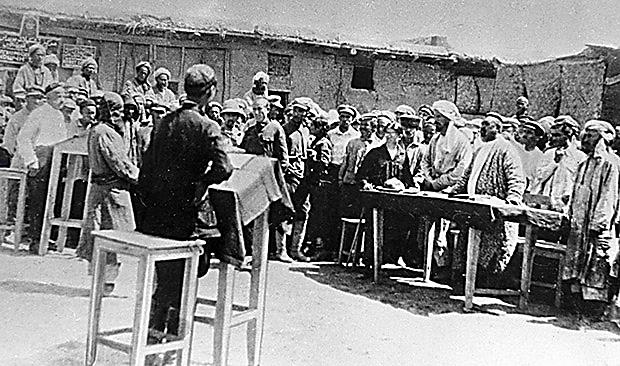 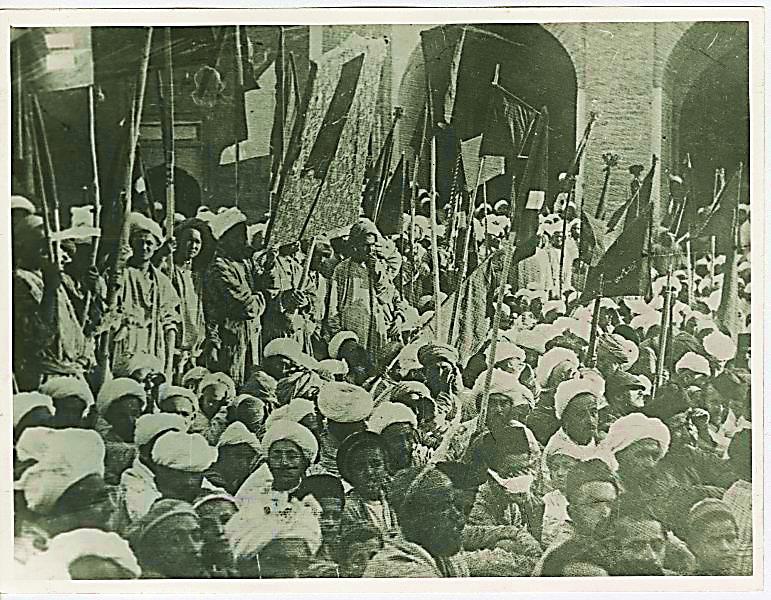 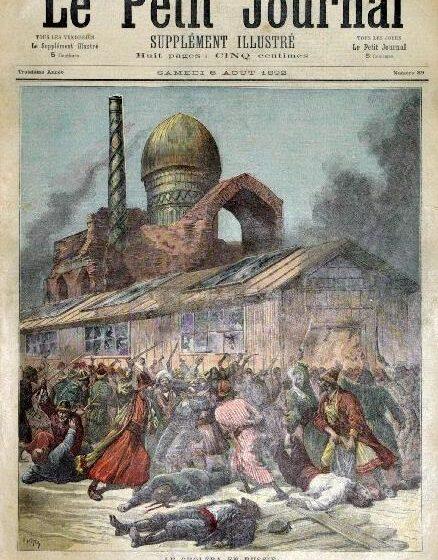 Краткая характеристика восстания в Маргилане
Краткая характеристика восстания в Намангане
Управление туркестанским краем
Выводы
Первая мировая война ввергла Россию в экономический кризис. 
Массовая мобилизация в Туркестане.
Нехватка продовольствия увеличе-ние налогов в 50 %.
Указ о дополнительной мобилизации от 25 июня 1916
Взятки при составлении списков призывников.
Как итог восстания в крупных городах Туркестана
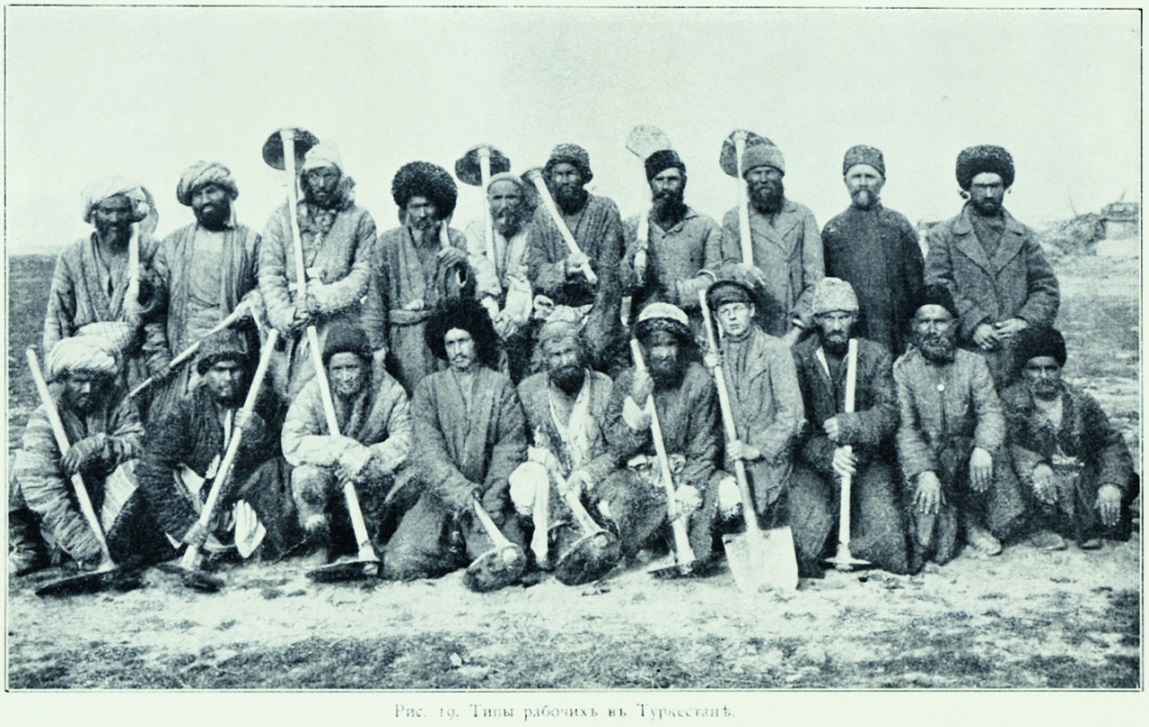 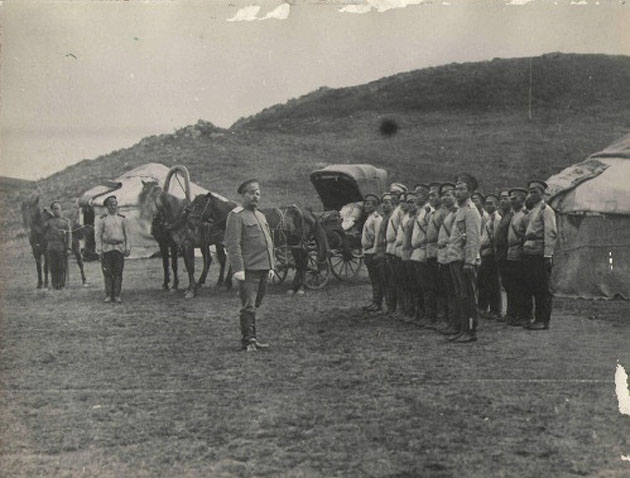 Проверь себя!
1. В каком альянсе состояла царская Россия во время второй мировой войны?
С) Европейский союз
Б) Антанта
А) Тройственный союз
2. Возраст мобилизации согласно указу от 25 июня 1916?
С) с 18 до 42 лет
Б) с 20 до 44 лет
А) с 19 до 43 лет
3. Сколько человек убили и ранили в Ташкентском восстании от 11 июля 1916 года?
Б) убито 65, ранено 9 чел.
А) убито 15, ранено 10 чел.
С)  убито 11, ранено 15 человек
4. Сколько человек участвовали в Наманганском восстании?
1500 человек
Задание для самостоятельного выполнения
Задание для самостоятельного выполнения
1.Что послужило причиной начала восстаний?
2.Против чего в основном были направлены выступления?
3.Где возникли первые очаги восстаний 1916 г.                   в Туркестане?
4.Представители каких слоёв населения стали участниками восстаний?